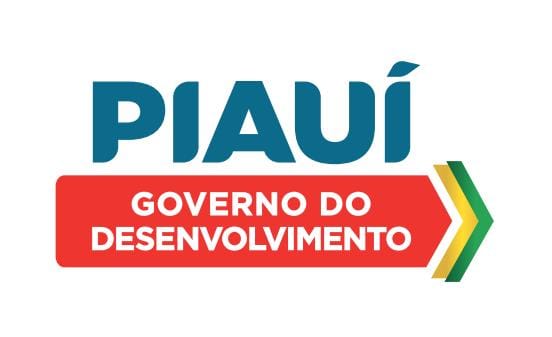 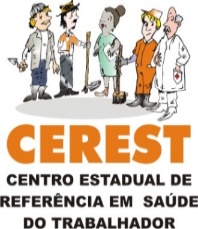 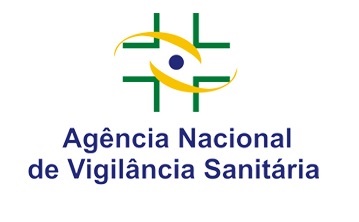 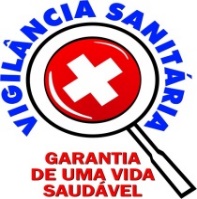 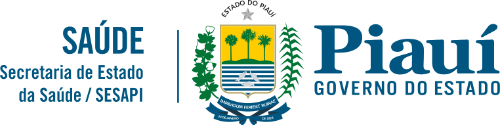 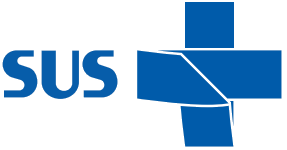 Governo do Estado do Piauí 
Secretaria de Estado da Saúde do Piauí – SESAPI
Superintendência de Atenção Primária à Saúde e Municípios – SUPAT
Diretoria de Vigilância Sanitária do Estado do Piauí - DIVISA
CURSO BÁSICO DE INSPEÇÃO SANITÁRIA
 EM SERVIÇOS E PRODUTOS 

2021
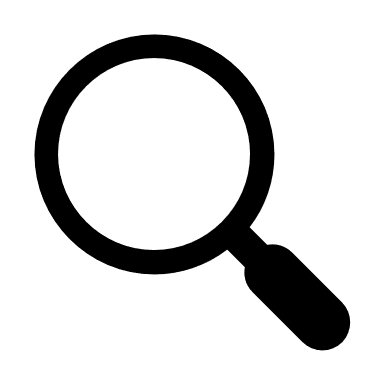 RAIOS-X NA ODONTOLOGIA
Adonias Moura Filho
Odontólogo
visapiaui@yahoo.com.br
86-3216-3660
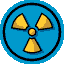 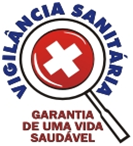 LEGISLAÇÃO
PORTARIA 330/2019- Radiodiagnóstico médico e odontológico;
APARELHO DE RAIOS-X ODONTOLÓGICO
cabeçote
localizador
disparador
INTERIOR DO CABEÇOTE
TUBO DE RAIOS-X
ÓLEO : Tem a função de resfriamento
do tubo de raios-x.
Tubo de raios-x odontológico
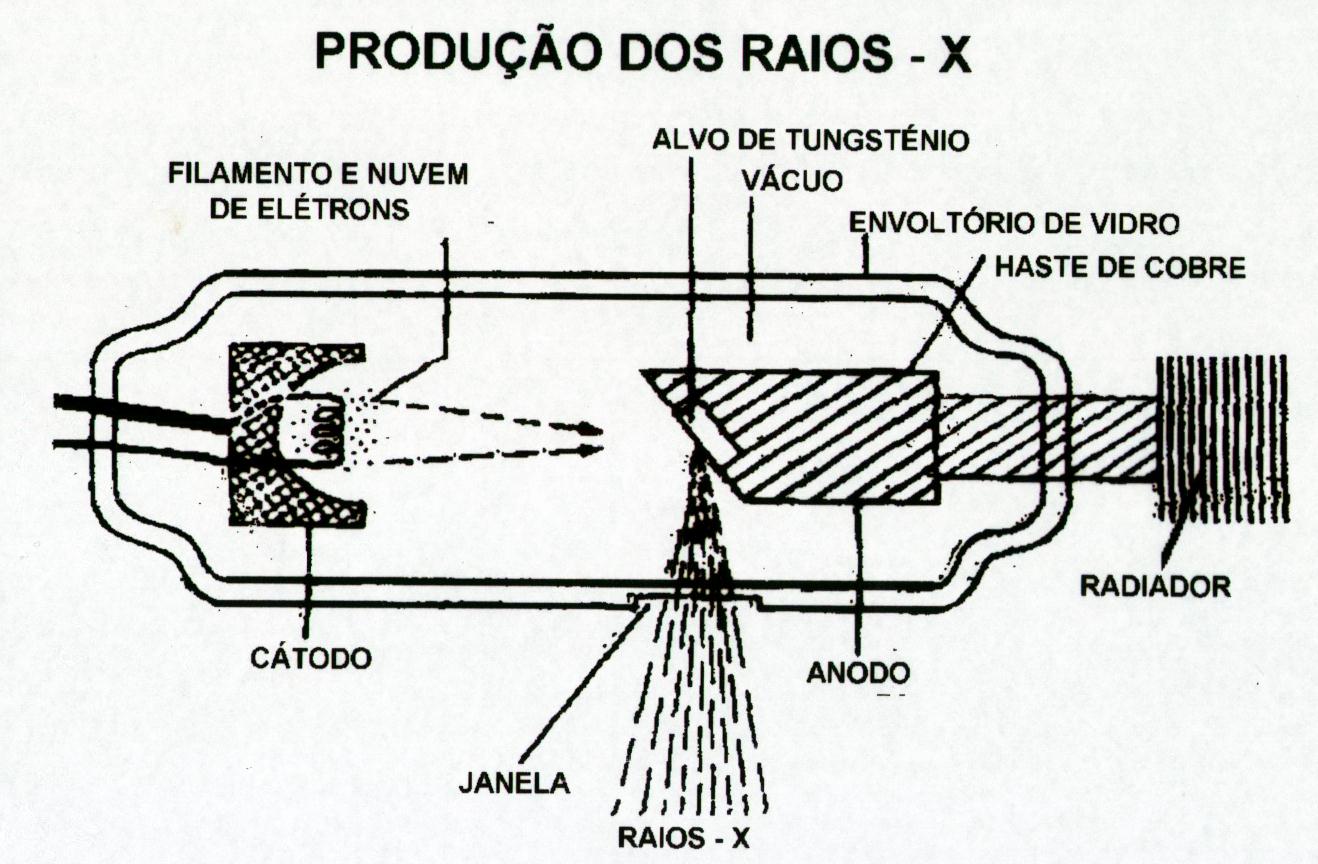 COLIMADOR
Sua função é direcionar o feixe de raios X produzidos.
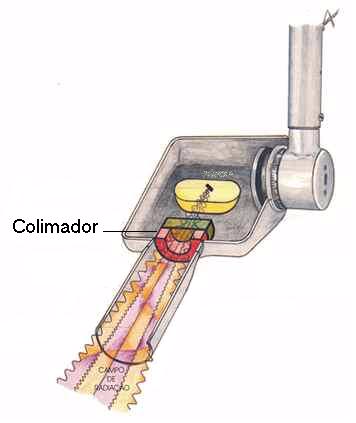 FILTRO DE ALUMÍNIO
Sua função é atenuar a radiação de baixa energia que, além de possuir uma grande probabilidade de provocar efeitos deletérios  sobre o organismo, provoca um véu (escurecimento) sobre a imagem revelada, o que prejudica o detalhe e o contraste do filme.
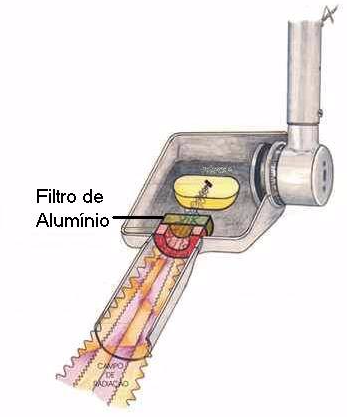 CILINDRO LOCALIZADOR
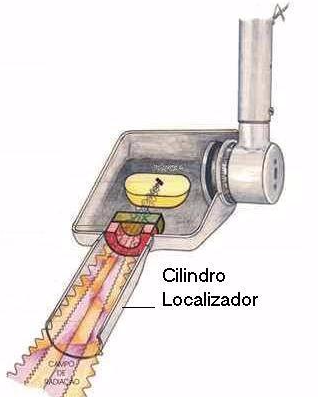 -
Auxiliar a localização da área de incidência do
feixe de radiação;

 Limitar o tamanho de campo.
O COMPRIMENTO VAI DEPENDER DO KV DO
EQUIPAMENTO

	60KV - 18cm
	70KV – 20cm
	>70KV – 24cm
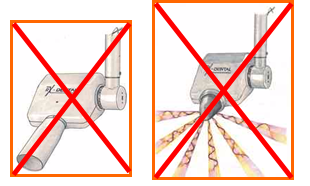 DISPARADOR
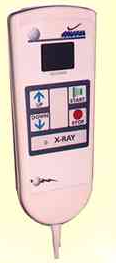 O único fator que determinamos
no aparelho periapical é o tempo de exposição. A quilovoltagem e a miliamperagem são fixas. 
 O cabo deve permitir que o profissional
se afaste 2 metros do cabeçote durante o disparo.
Obs. NÃO É PERMITIDO O USO DO RETARDO!
SUPORTE
O Suporte pode ser acoplado na parede ou em tripés móveis. 
O sistema de suporte do cabeçote deve ser de tal forma que o mesmo permaneça estável durante a exposição.
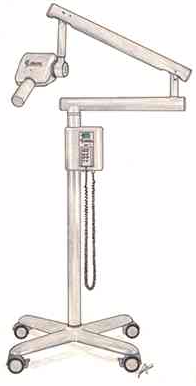 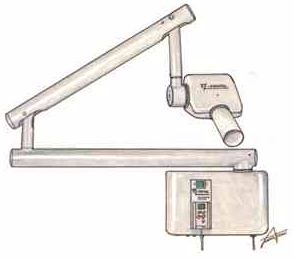 PROTEÇÃO RADIOLÓGICA NA ODONTOLOGIA
Adonias Moura Filho
Odontólogo
visapiaui@yahoo.com.br
86-3216-3660
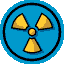 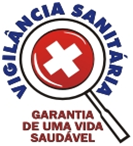 PROTEÇÃO DO PACIENTE
Uso de aventais de chumbo;

Uso de protetores de tireóide;

Usar sempre revelador em boas condições de processamento, evitando a super-exposição;

O campo de irradiação deve ser de 6 cm 
	na pele do paciente;
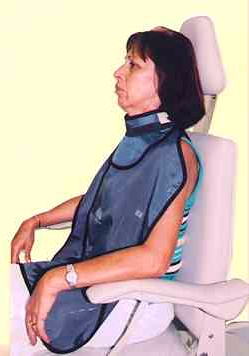 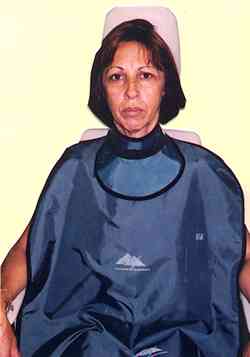 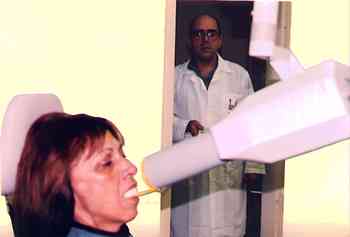 PROTEÇÃO DO OPERADOR DO APARELHO DE RAIOS-X
Nunca segurar o cabeçote, localizador ou filme na boca do paciente durante as exposições;
 As divisórias das salas devem ser de alvenaria;
 Deve-se posicionar para a tomada radiográfica da seguinte maneira:
	Usar cabo disparador que permitirá a distância	adequada (2,00m do cabeçote do aparelho).
PROTEÇÃO DO OPERADOR DO APARELHO DE RAIOS-X
Em casos extras, como divisória de madeira em salas extremamente pequenas, que não permitam a distância ideal,  deve ser feito mudanças na estrutura física da sala; 

 A emissão de raios-x deve ser indicado por um sinal luminoso e sonoro;
PROTEÇÃO DO OPERADOR DO APARELHO DE RAIOS-X
Posicionamento durante o disparo do equipamento
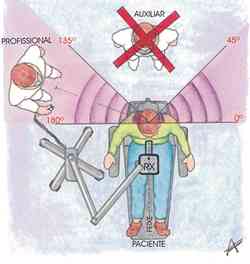 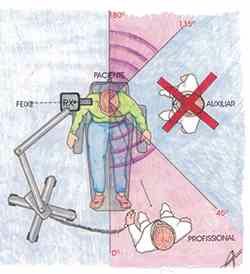 COMO OBTER BOAS RADIOGRAFIAS
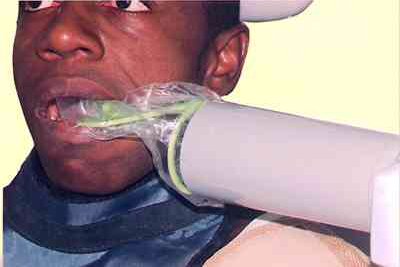 Usar dispositivo de alinhamento (posicionadores de filmes);
Variar o tempo de exposição de acordo com a área radiográfica;
Realizar uma revelação padronizada, observando aspectos como:
Tempo de revelação;
Temperatura das soluções(vide tabela);          
Idade das soluções;
Condições da Câmara Escura (vide teste de velamento);
Não permitir a penetração de luz na câmara escura (Teste de Velamento).
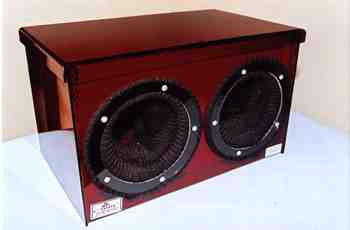 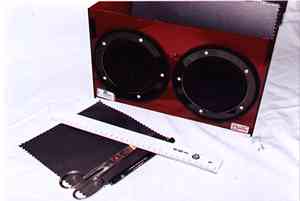 TABELA DE REVELAÇÃO
EQUIPAMENTO IDEAL
Cabeçote de fácil movimentação permitindo posicionamento firme e correto do feixe de raios-x em relação ao paciente e ao filme;

A distância entre o ponto focal e o filme deve ser de no mínimo 25cm;

O campo de irradiação deve ser de 6 cm na pele do paciente;

Preferir aparelhos de controle eletrônicos e com tensão maior ou igual a 65 Kvp;

Comprimento do cabo disparador deve ser de 2 metros;

Não deve possuir disparador automático;

A emissão de raios-x deve ser indicado por um sinal luminoso e sonoro;
RESPONSABILIDADES  DO DENTISTA:
Diminuir a dose o máximo possível;

Melhorar a qualidade de imagem;

Decidir sobre a necessidade do exame;

Manter os equipamentos em boas condições de funcionamento;

Requerer a Licença Sanitária;
Equipamento de raios-x odontológico panorâmico
CANAIS DE COMUNICAÇÃO
Endereço: Rua 19 de Novembro, 1865, Bairro: Primavera, Teresina - Piauí
Fone: (86) 3216-3662 / 3216-3664  
Homepage: www.saude.pi.gov.br/divisa
SISVISA: www.sisvisa.pi.gov.br 
E-mail: visapiaui@yahoo.com.br
@vigilanciasanitaria_pi
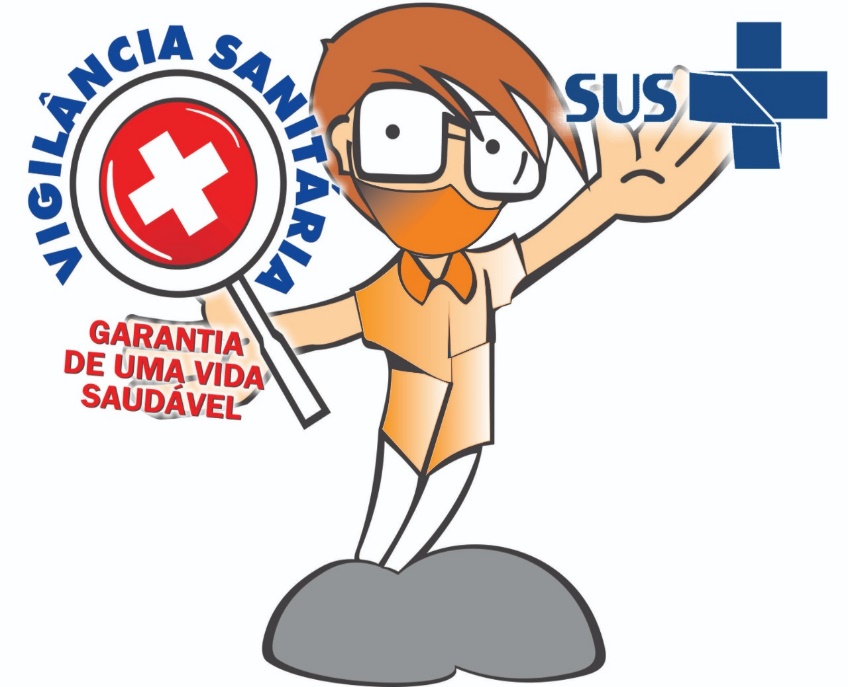 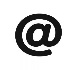 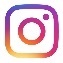 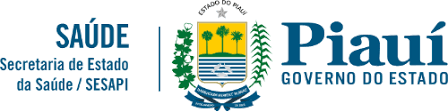